Užití elektrické energie
Jaderné elektrárny
„Najdi si cestu k technice“reg. č. CZ.1.07/1.1.16/01.0006
Jaderné elektrárny
Obsah
Zařazení.
Princip činnosti.
Tepelné schéma.
Funkční schéma.
Energetické značky.
Jednotlivé části.
Závěr.
Jaderné elektrárny
Zařazení jaderných elektráren v ČR
Zajišťují 40 % spotřeby elektrické energie v ČR.
Jaderné palivo pro ČR zajištěno dovozem od ruské firmy TVEL.
Stabilní zdroj v rámci elektrizační soustavy.
Šetrný způsob výroby el. energie v rámci vlivu na životní prostředí tzn. nejsou zde produkovány emise škodlivých plynů.
Nevýhodou je možnost úniku radiace, která je, ale v rámci podmínek a zabezpečení v ČR téměř nulová a dále jsou problémy i s možností uskladnění jaderného odpadu.
Jaderné elektrárny
Princip činnosti
Vodě primárního okruhu poháněné čerpadlem je předáno teplo vznikající důsledkem štěpné reakce v reaktoru.
Tato voda se se ohřeje za vysokého tlaku na 297°C (Dukovany) 320°C (Temelín).
Voda primárního okruhu předá teplo vodě sekundárního okruhu ze které se následkem ohřátí stane sytá pára.
Sytá pára je vedena na turbínu, která začne konat mechanickou práci.
Tato mech. práce je v alternátoru přeměněna na el. energii (alternátor mechanicky spojen s turbínou).
Jaderné elektrárny
Tepelné schéma
Voda 
sekundárního 
okruhu
Voda 
primárního 
okruhu
Přenosová
soustava
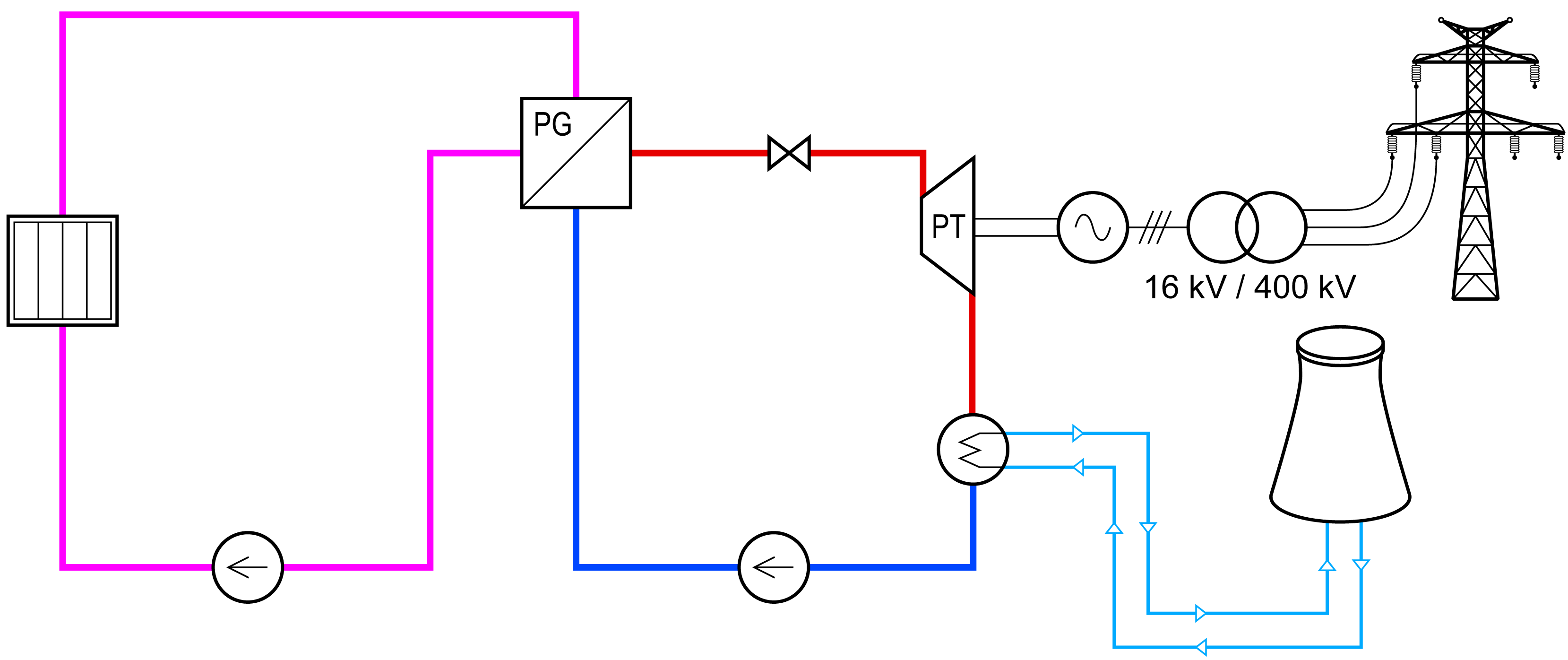 Pára vzniklá
ohřátím vody
Parogenerátor
Redukční
ventil
Parní
turbína
Transformátor
Generátor
Reaktor
Kondenzátor
Chladicí 
věž
Čerpadlo
Čerpadlo
Jaderné elektrárny
Funkční schéma
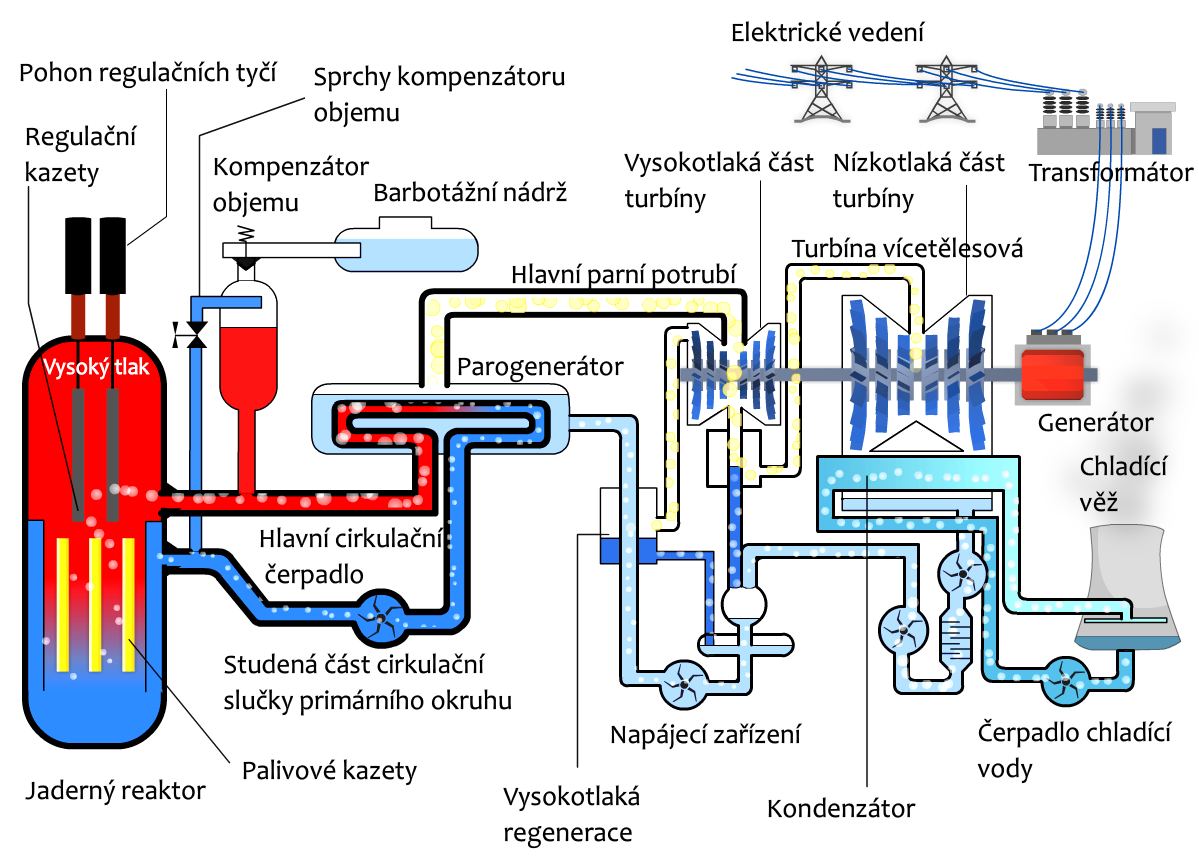 Jaderné elektrárny
Energetické značky
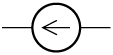 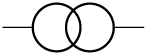 čerpadlo
transformátor
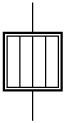 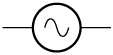 reaktor
elektrický generátor
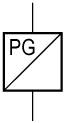 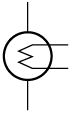 parogenerátor
kondenzátor
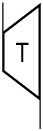 turbína
Jaderné elektrárny
Jednotlivé části oběhu
Čerpadlo – čerpá vodu v primárním i sekundárním okruhu.
Reaktor – v důsledku v něm probíhající štěpné reakce ohřívá vodu při vysokém tlaku (12–16 MPa) na požadovanou teplotu.
Parogenerátor – tepelný výměník ve kterém dochází k přenosu teploty z primárního na sekundární okruh.
Turbína – koná mechanickou práci.
Generátor – elektrický stroj, který vyrábí elektrickou energii.
Kondenzátor – tepelný výměník.
Jaderné elektrárny
Reaktor
Tlaková nádoba z oceli
Výstup chladiva 
z reaktoru
Palivové kazety
Pohon regulačních tyčí
Vstup chladiva
do reaktoru
Regulační
tyče
JE Dukovany
teplota 267 °C
tlak 12,25 MPa

JE Temelín
teplota 290 °C
tlak 15,7 MPa
JE Dukovany
teplota 297 °C
tlak 12,25 MPa

JE Temelín
teplota 320 °C
tlak 15,7 MPa
Jaderné elektrárny
VEVER 440 typ V-213
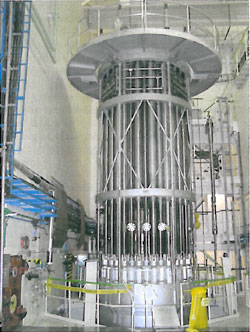 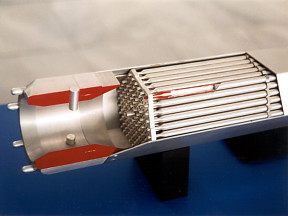 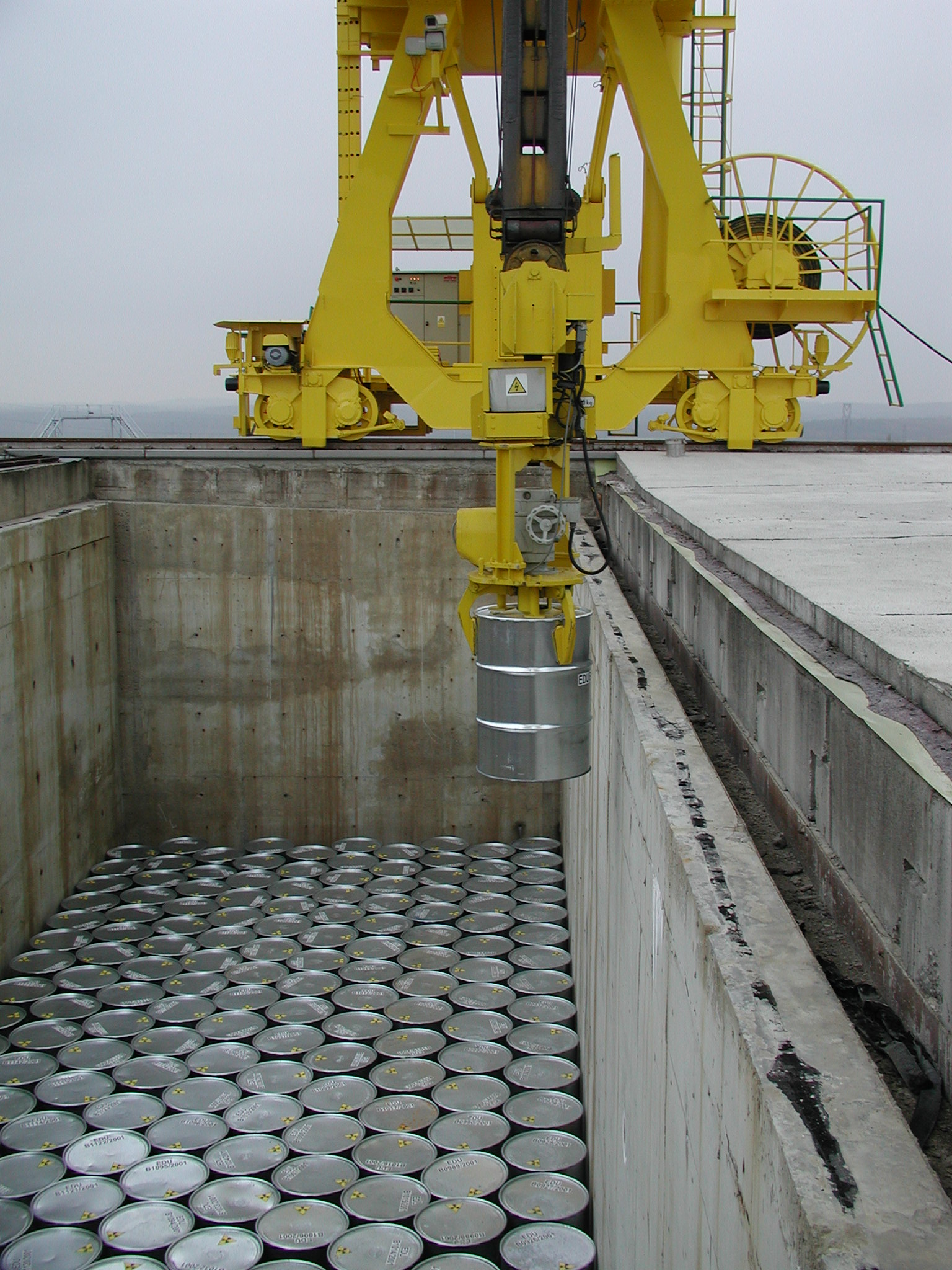 Palivová kazeta
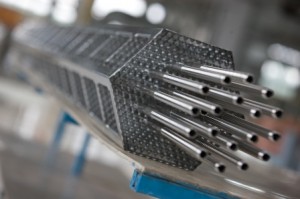 Reaktor VVER 440
Palivo TVEL
Uložiště
Jaderné elektrárny
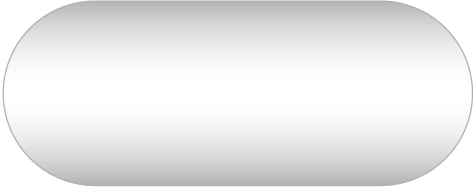 Parogenerátor
Sytá pára sekundárního okruhu
Napájecí voda
223 °C
Chladivo primárního okruhu
vstupující do parogenerátoru 297 °C
Chladivo primárního okruhu
vracející se zpět do reaktoru 267 °C
Jaderné elektrárny
Závěr
Výhodou těchto elektráren je stabilní výroba elektrické energie v potřebném množství a dále schopnost pokrýt výpadek obnovitelných zdrojů energie.
Další výhodou je šetrnost energetického zdroje k životnímu prostředí, protože zde nedochází k produkci škodlivých emisí.
Nevýhodou je  nízká pravděpodobnost úniku radiace a v důsledku toho i obava veřejnosti k těmto zdrojům energie a dále možnost skladovatelnosti vyhořelého jaderného odpadu.
Přes zmíněné nevýhody je získávání energie z jádra jedním z hlavních řešení energetické soběstačnosti ČR.